Recent Work (2020 and Beyond)
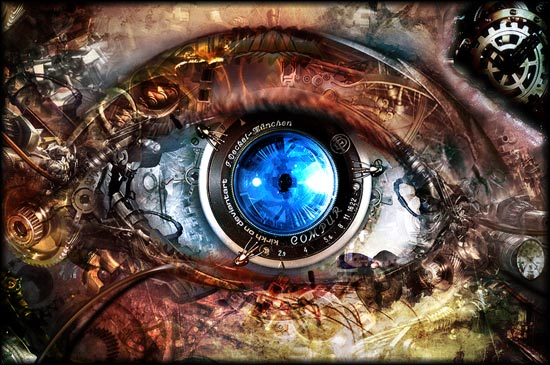 Last Class
Practical Issues with Deployment
Web/Mobile Interface
Web Browser / Web Server / HTTP (POST and GET requests)
HTML/CSS/Bootstrap
Javascript / Asynchronous Calls -- AJAX / DOM
Flask / Jinja2 / Python for Web Development
Integration with Pytorch (and potentially other python-based toolkits)
Today
A quick tour on some recently proposed research and directions
Visual Common Sense Reasoning
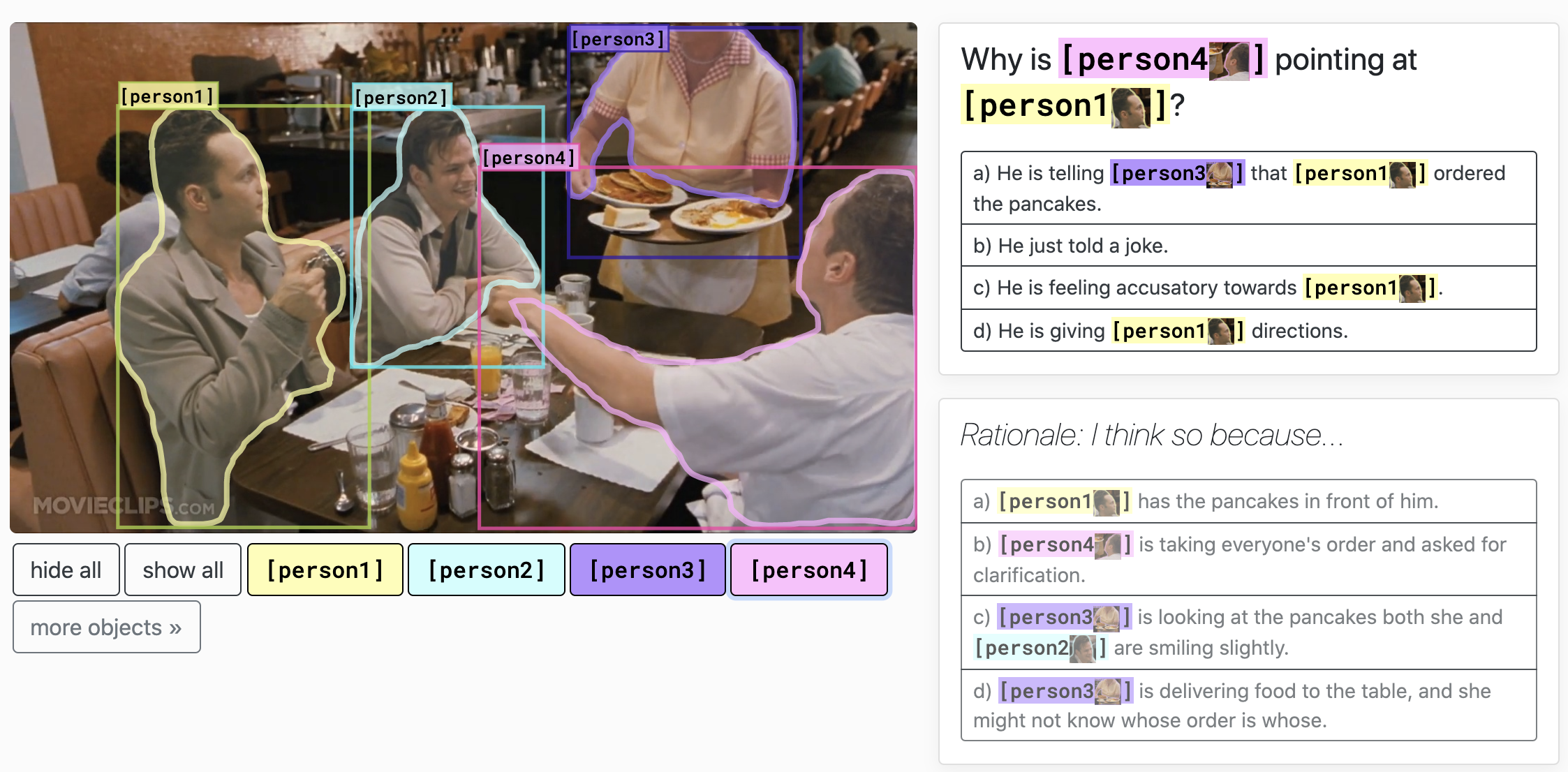 https://visualcommonsense.com/
Multi-task Learning / More General Models
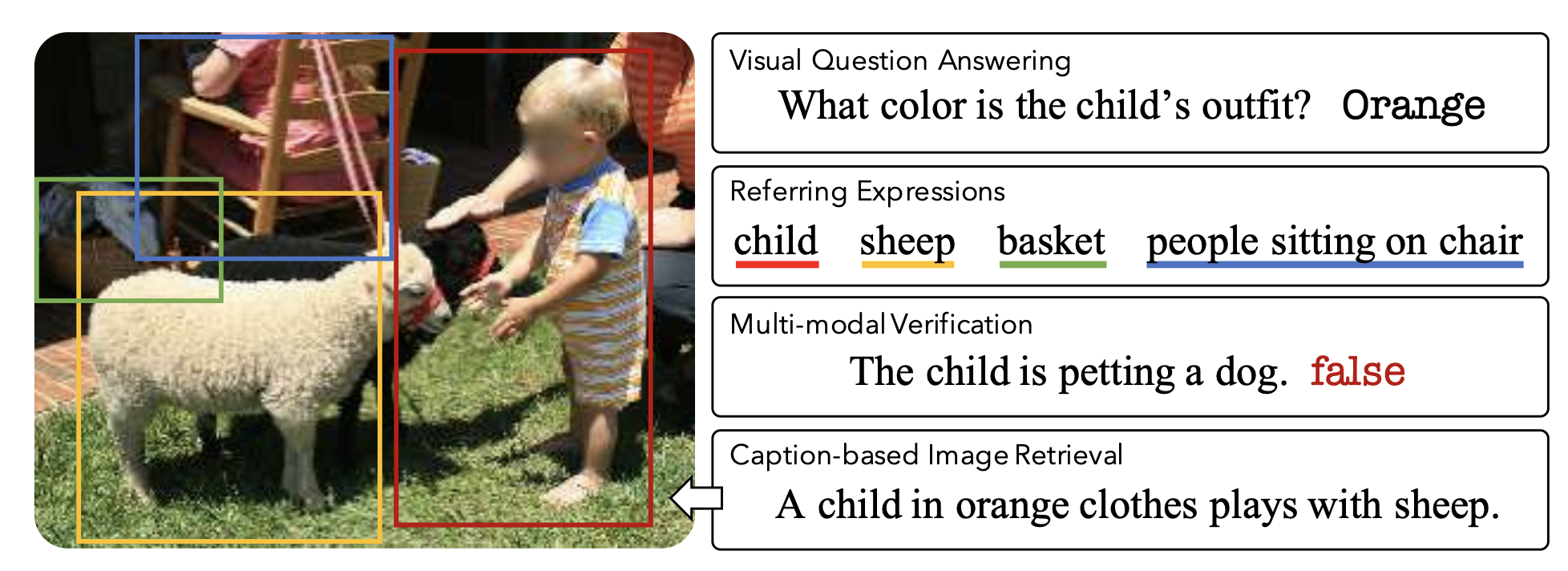 Salesforce DecaNLP
https://arxiv.org/pdf/1806.08730.pdf
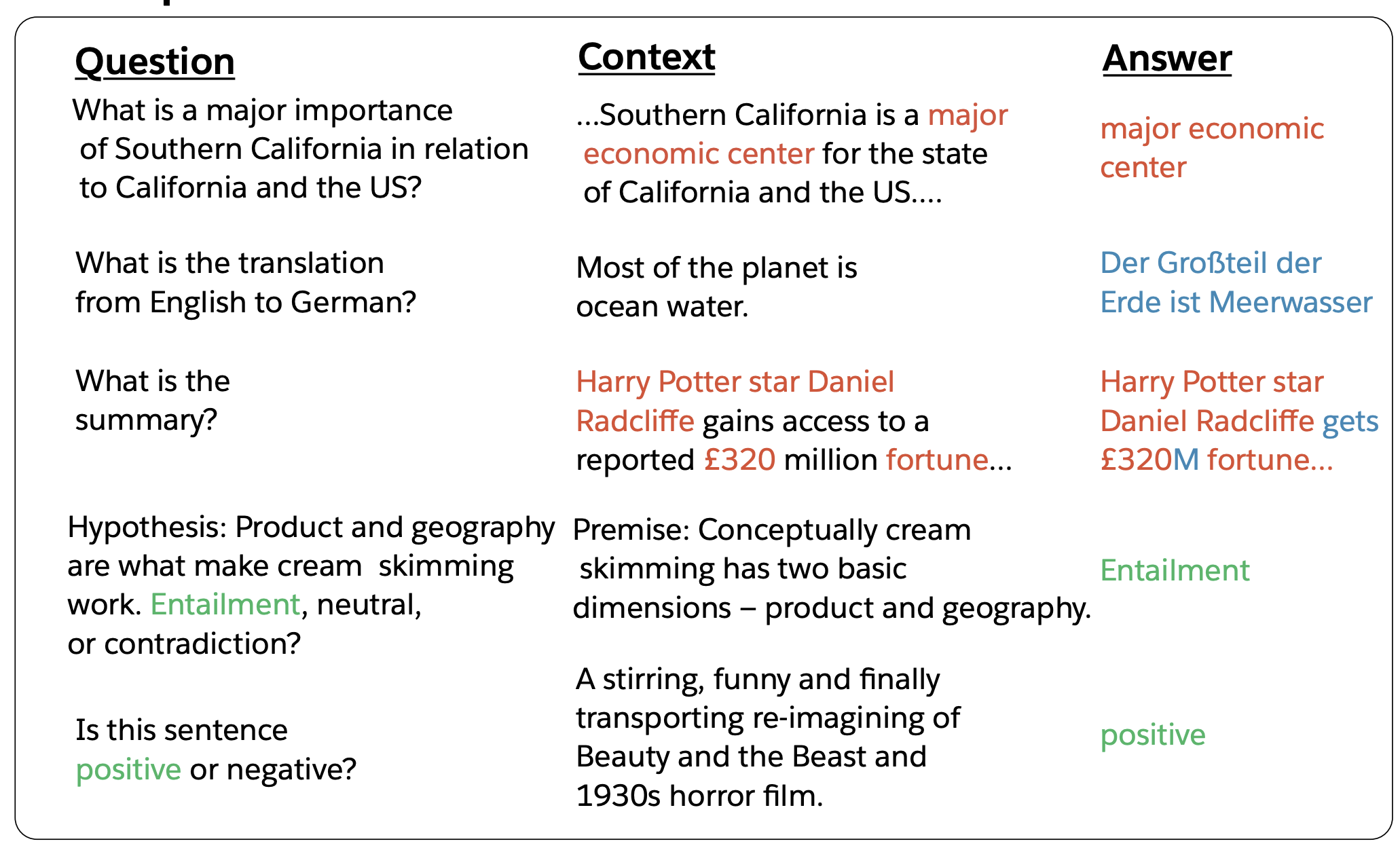 12-in-1: Multi-task Vision and Language
https://arxiv.org/abs/1912.02315
Interactivity + Language and Vision
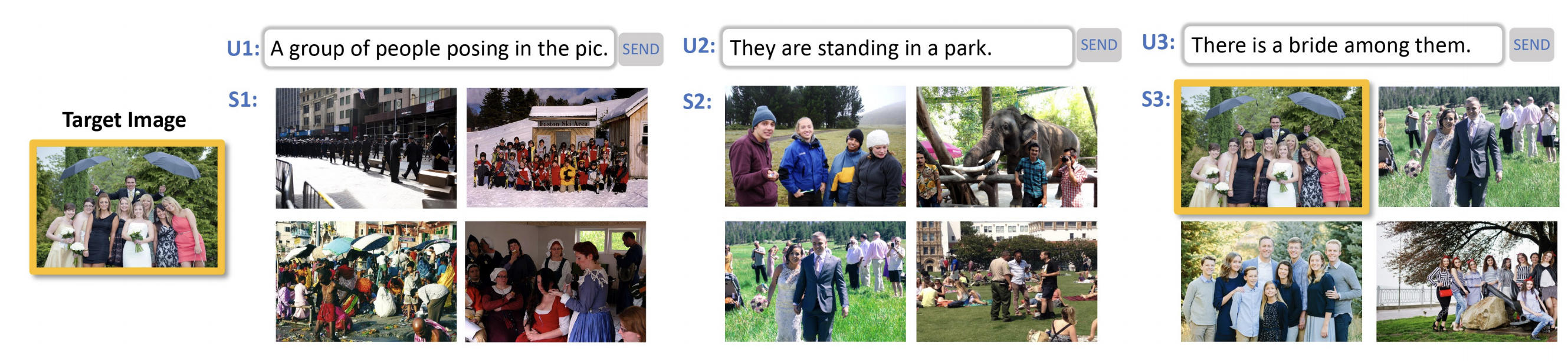 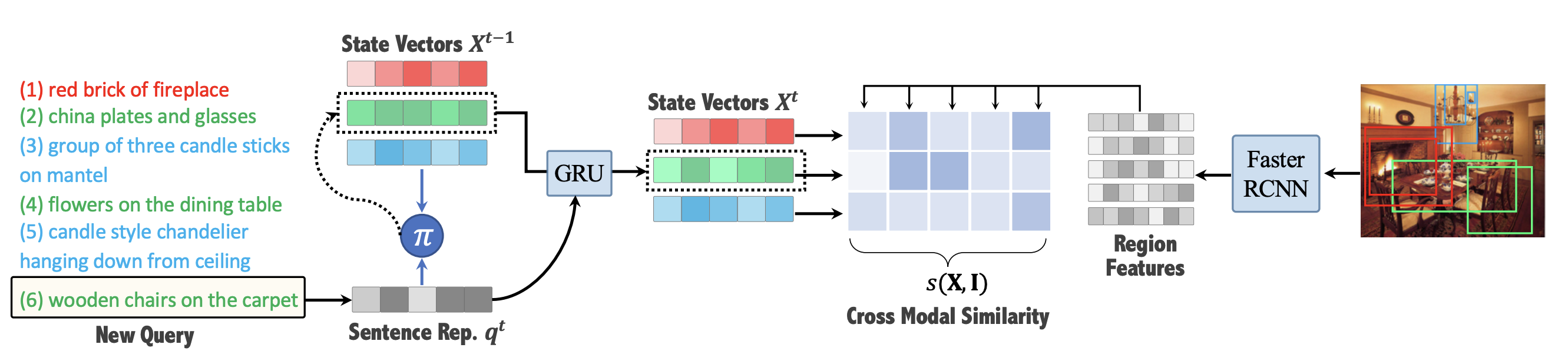 https://arxiv.org/abs/1911.03826
General models for Vision and Language - UNITER
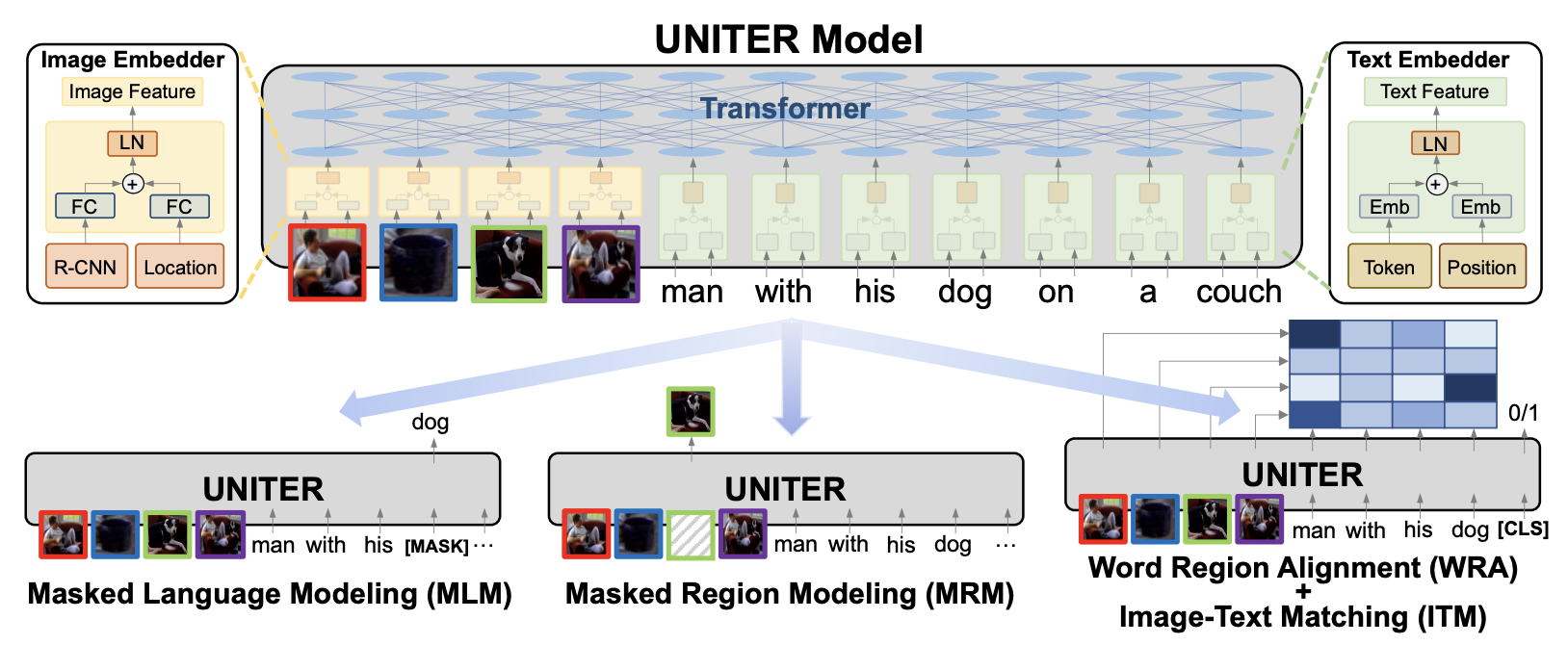 Grid Features – Pixel BERT
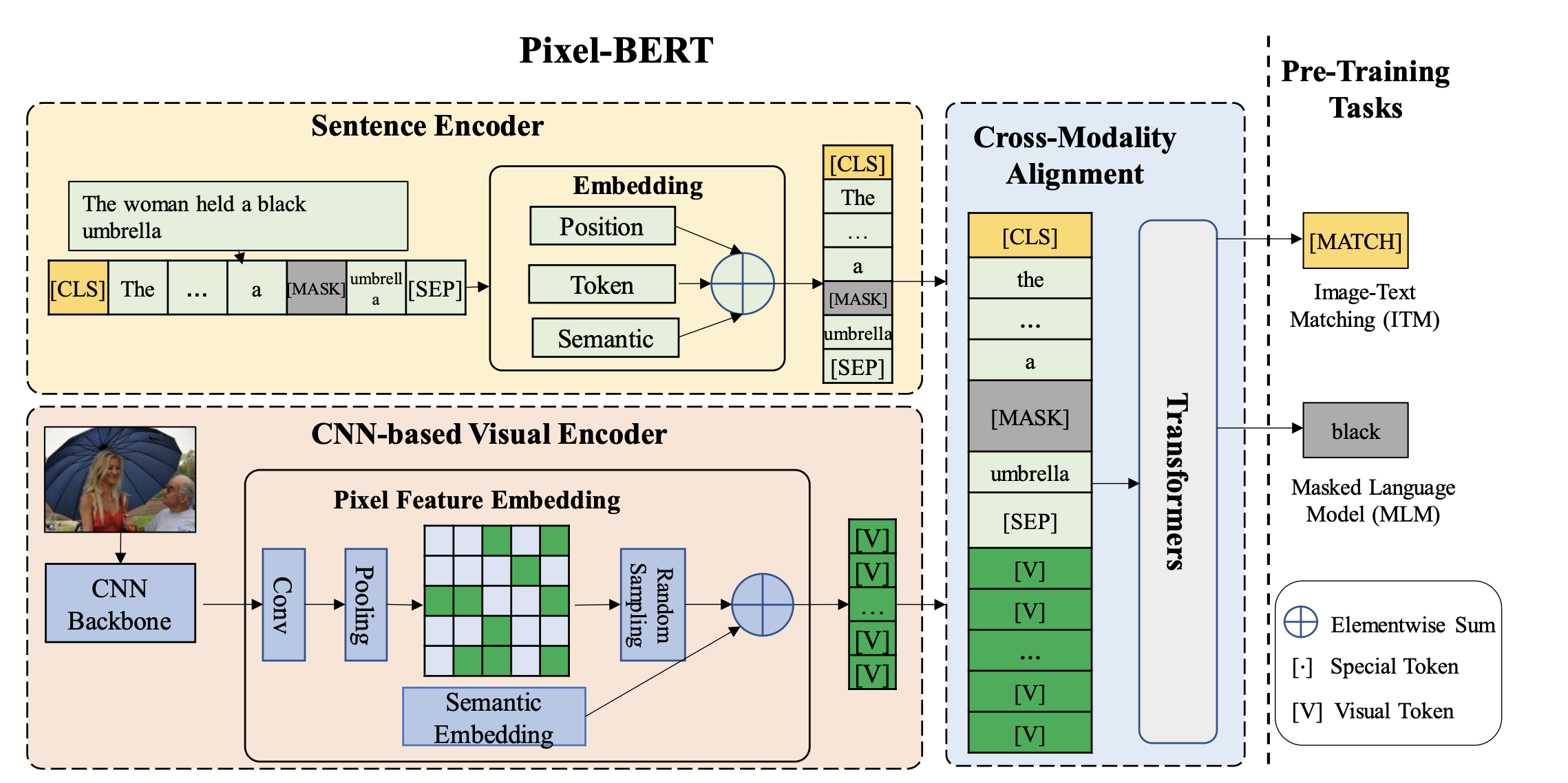 https://arxiv.org/pdf/2004.00849.pdf
Vision + Language + 3D
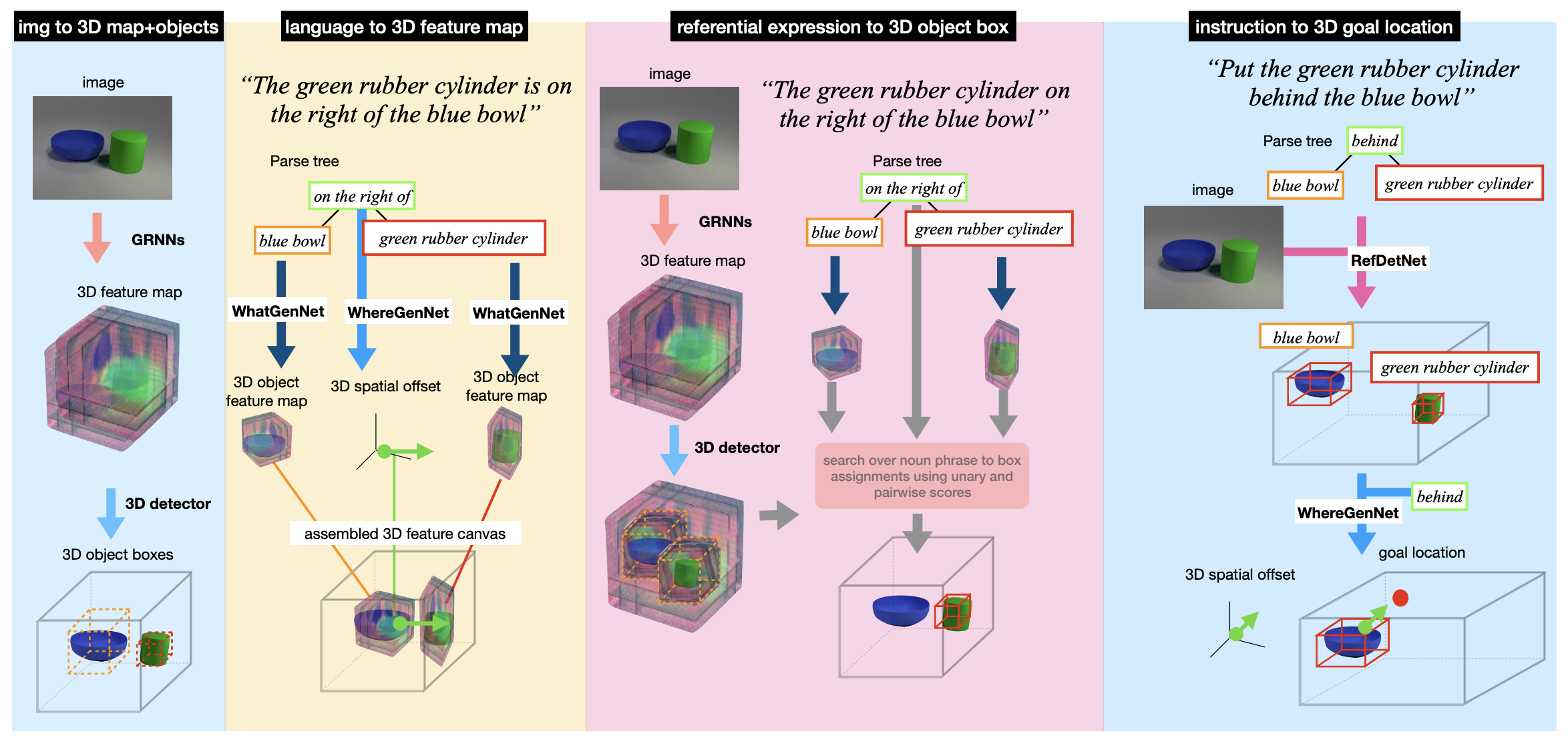 https://arxiv.org/abs/1910.01210
Multiple Languages and Vision
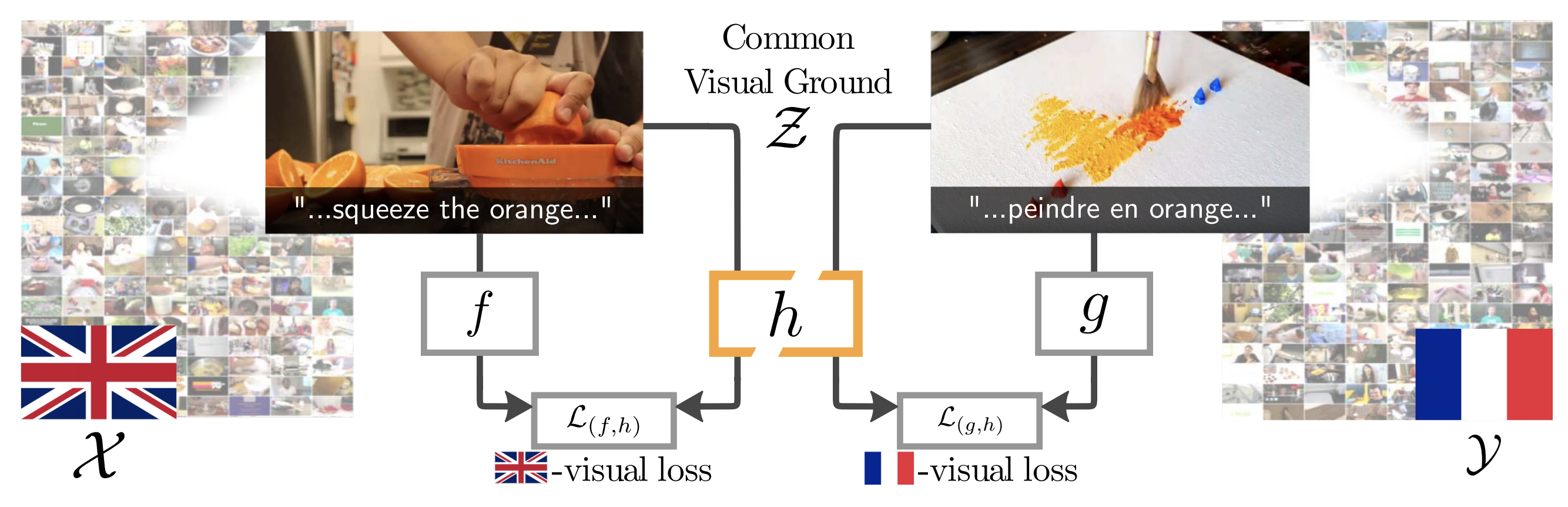 https://arxiv.org/abs/2003.05078
Video + Language Tasks
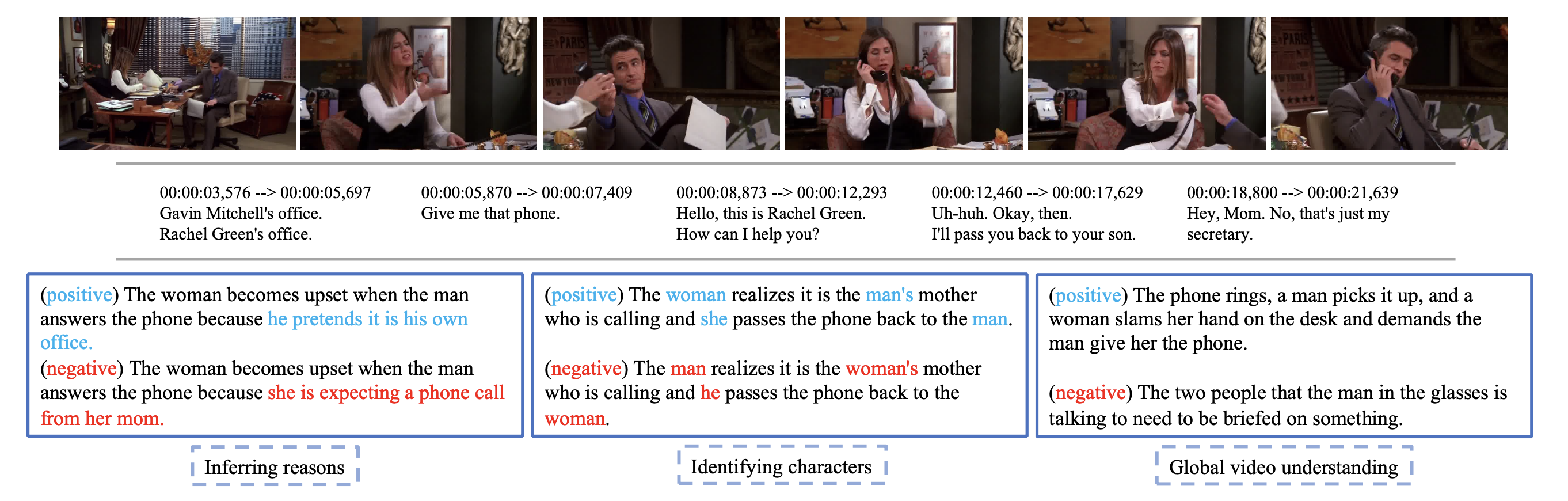 https://openaccess.thecvf.com/content_CVPR_2020/papers/Liu_Violin_A_Large-Scale_Dataset_for_Video-and-Language_Inference_CVPR_2020_paper.pdf
Video + Language: ActBert
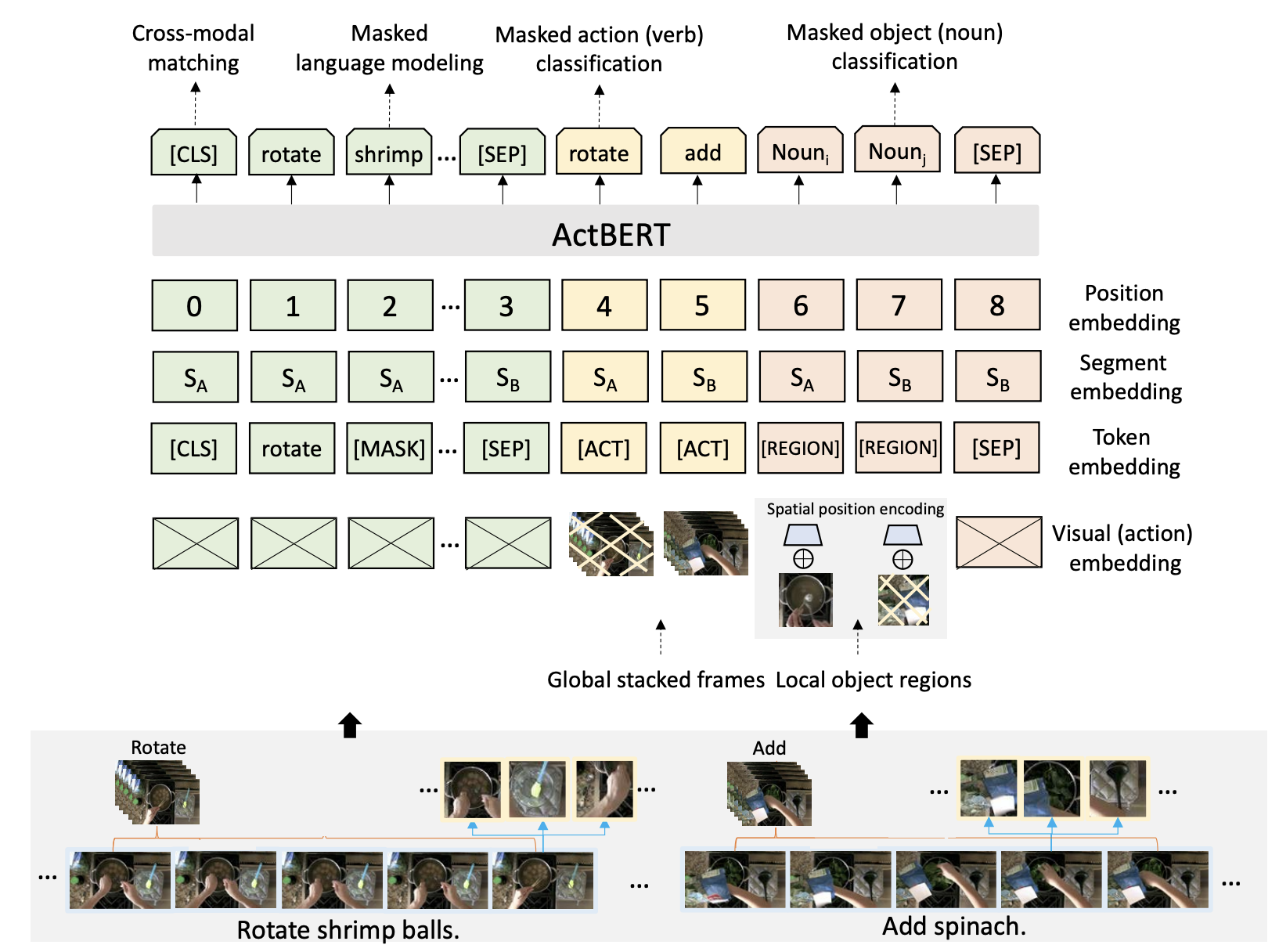 https://arxiv.org/abs/2011.07231
Counterfactuals in Vision and Language
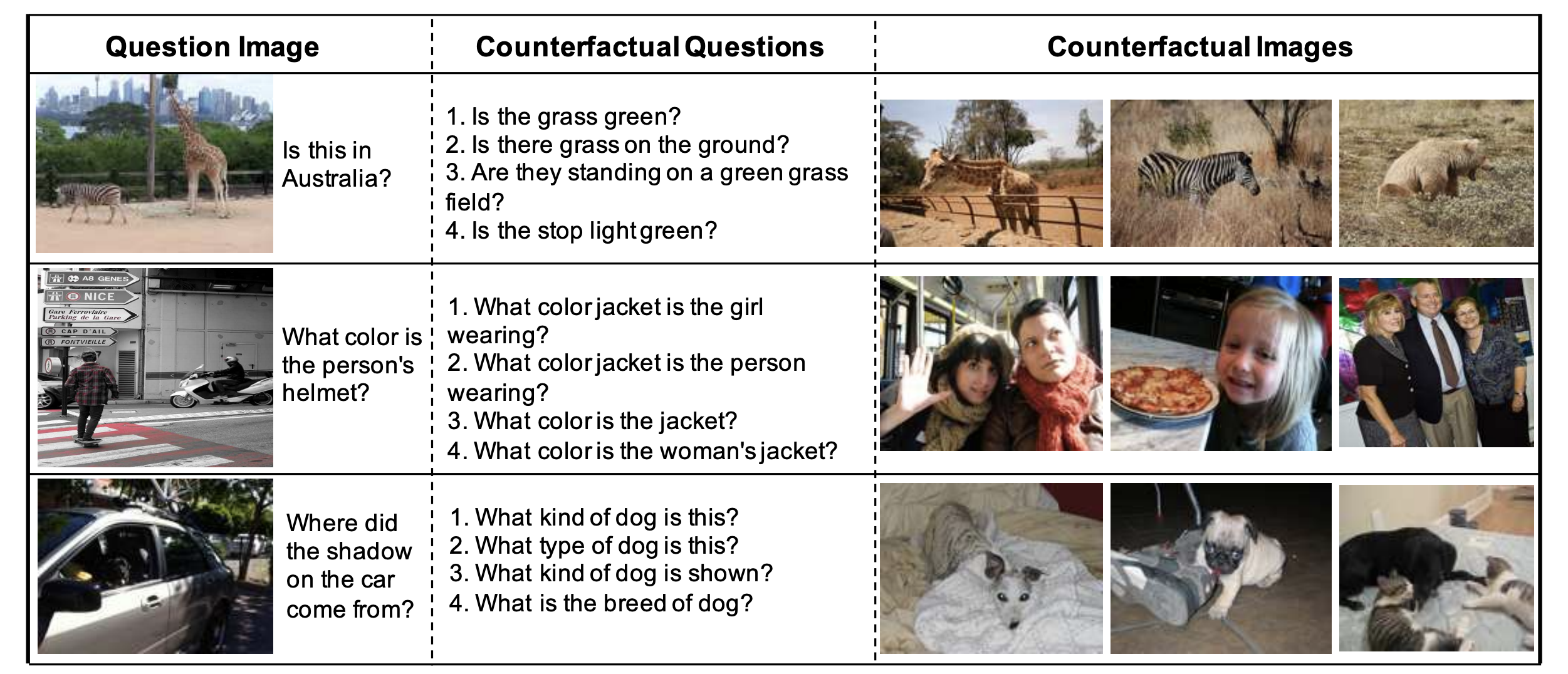 https://openaccess.thecvf.com/content_CVPR_2020/papers/Abbasnejad_Counterfactual_Vision_and_Language_Learning_CVPR_2020_paper.pdf
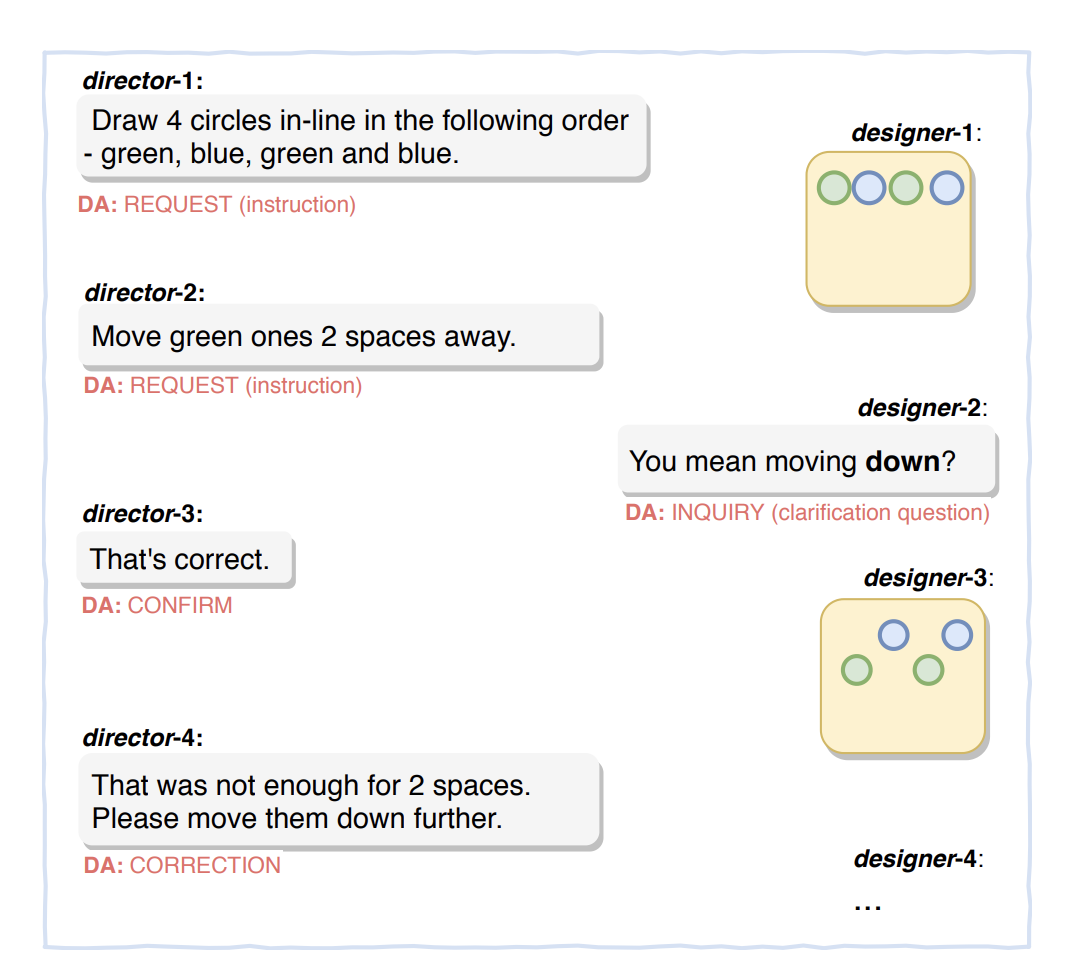 Computer Assisted Visual Design and Language
https://arxiv.org/pdf/1812.04081.pdf
Any other ideas?
15